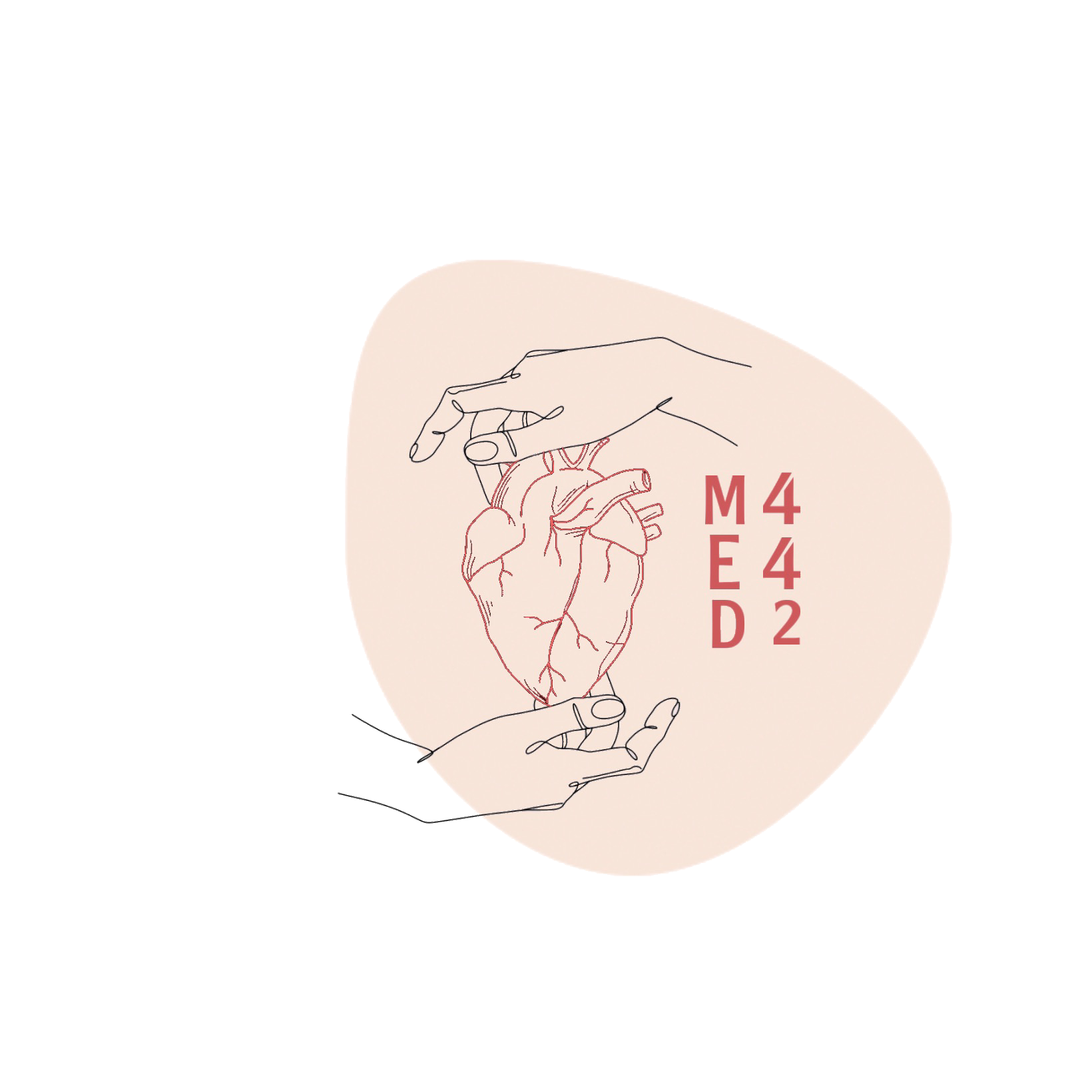 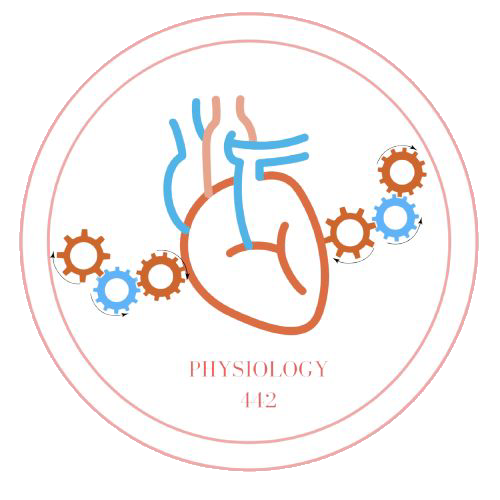 L-6
Ventilation, perfusion, ratio
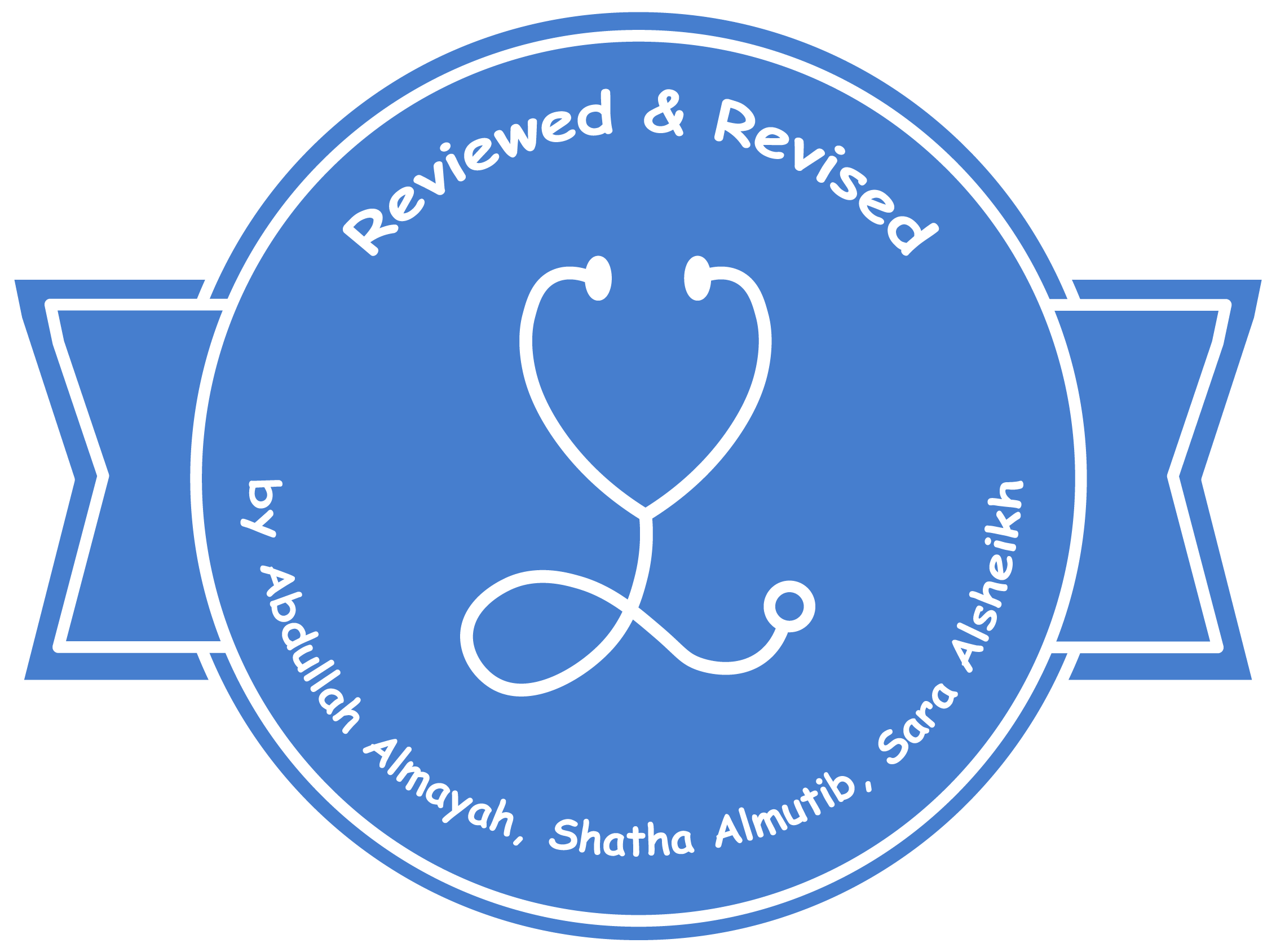 Helpful video
Color index:
Main text
Important 
Doctor notes 
Boys slides
Girls slides
Extra
Editing file
Objectives:
Recognize the high pressure and low pressure circulations supplying the lung
Identify the meaning of the physiological shunt  in the pulmonary circulation 
State the different lung zones according to the pulmonary blood flow
Define the V/Q ratio and its regional variation
 Explain the clinical significance of the V/Q ratio
Describe the abnormal patterns of the V/Q ratio vice, shunt and dead space patterns
In female slides only
Pulmonary circulations
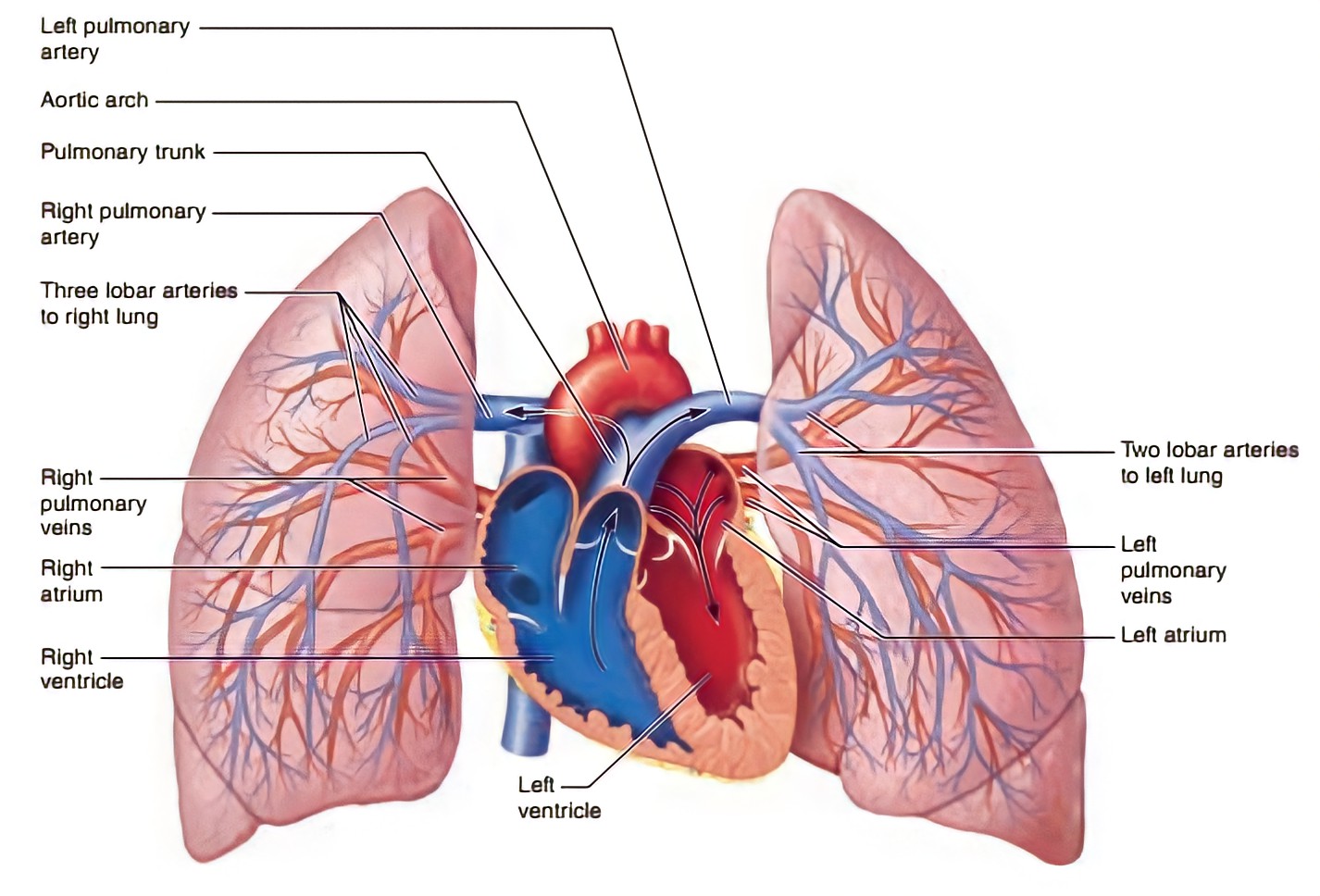 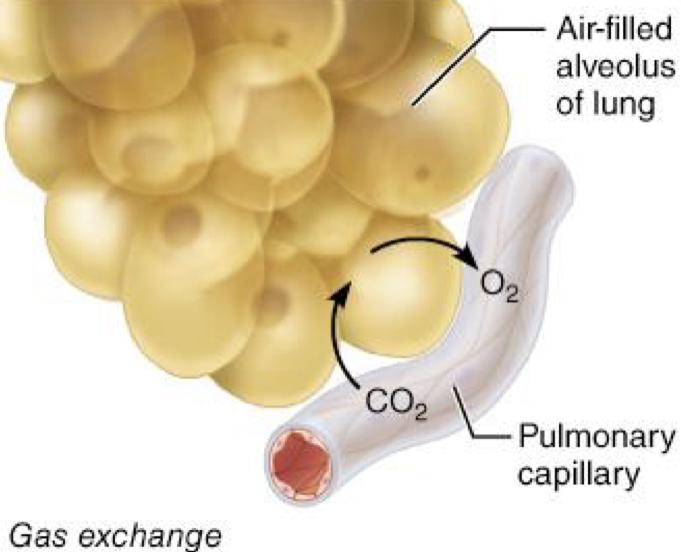 The pulmonary arterial system is shown in blue to indicate that the blood carried is oxygen-poor
The pulmonary venous system is shown in red to indicate that the blood transported is oxygen-rich
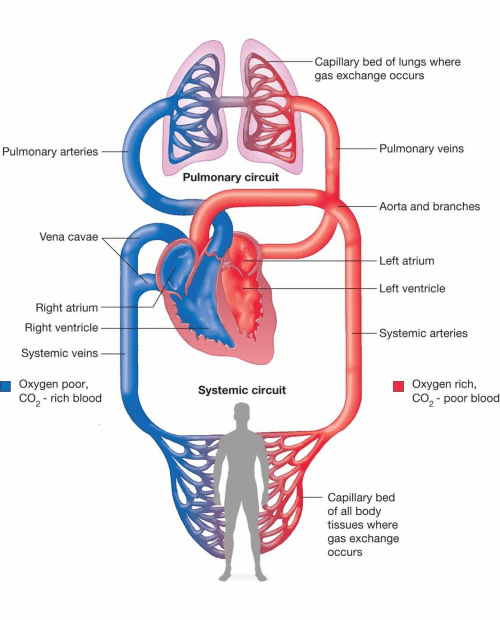 Blood volume of the lungs :
450 ml
9% of total blood volume
Approximately 70 ml in pulmonary capillaries
Lungs serve as blood reservoir (100-250 ml)
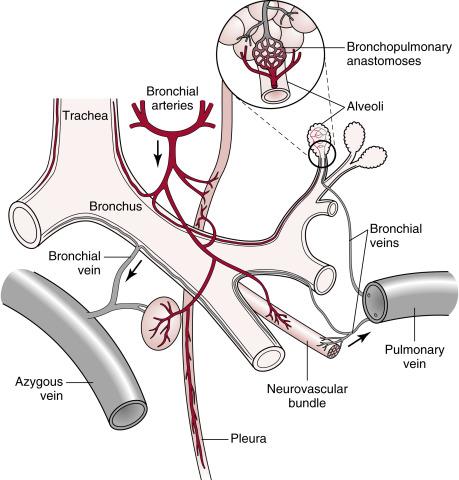 Pulmonary circulations
Pulmonary circulations
High-pressure/low-flow circulation
Low-pressure/high-flow circulation
Supplies venous blood from all parts of the body to alveolar capillaries where oxygen (O2) is added & carbon dioxide (CO2) is removed.
Supplies systemic arterial blood to:
● Trachea 
● Bronchial tree (including terminal bronchioles) 
● Supporting tissues of lung 
● 0uter coats (adventitia) of pulmonary arteries & veins
Bronchial arteries: branches of thoracic aorta.
 
Supply most of systemic arterial blood at a
pressure that is only slightly lower than aortic pressure.
● Pulmonary artery (receives blood from right
ventricle) and its arterial branches carry blood to
alveolar capillaries for gas exchange. 
● Pulmonary veins then return blood to left atrium to be pumped by left ventricle through systemic
circulation.
In female slides only
Physiological shunt
It is defined as a diversion through which the venous blood is mixed with arterial blood
1
2
3
4
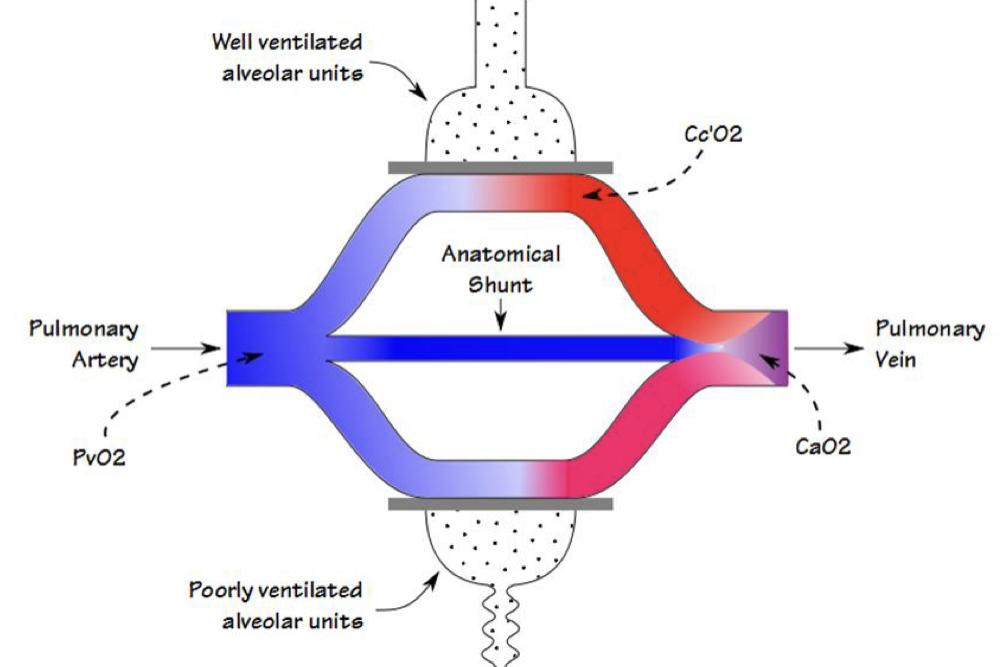 Flow of deoxygenated blood from bronchial circulation into pulmonary veins without being oxygenated makes up part of normal physiological shunt
Flow of deoxygenated blood from thebesian veins into cardiac champers directly.
Physiological shunt results in venous admixture ( mixing of oxygenated blood with deoxygenated blood)
Physiological shunt
1
The blood that flows to lungs through small bronchial arteries that originate from the systemic circulation amounts to 1 - 2% of the total cardiac output.
1
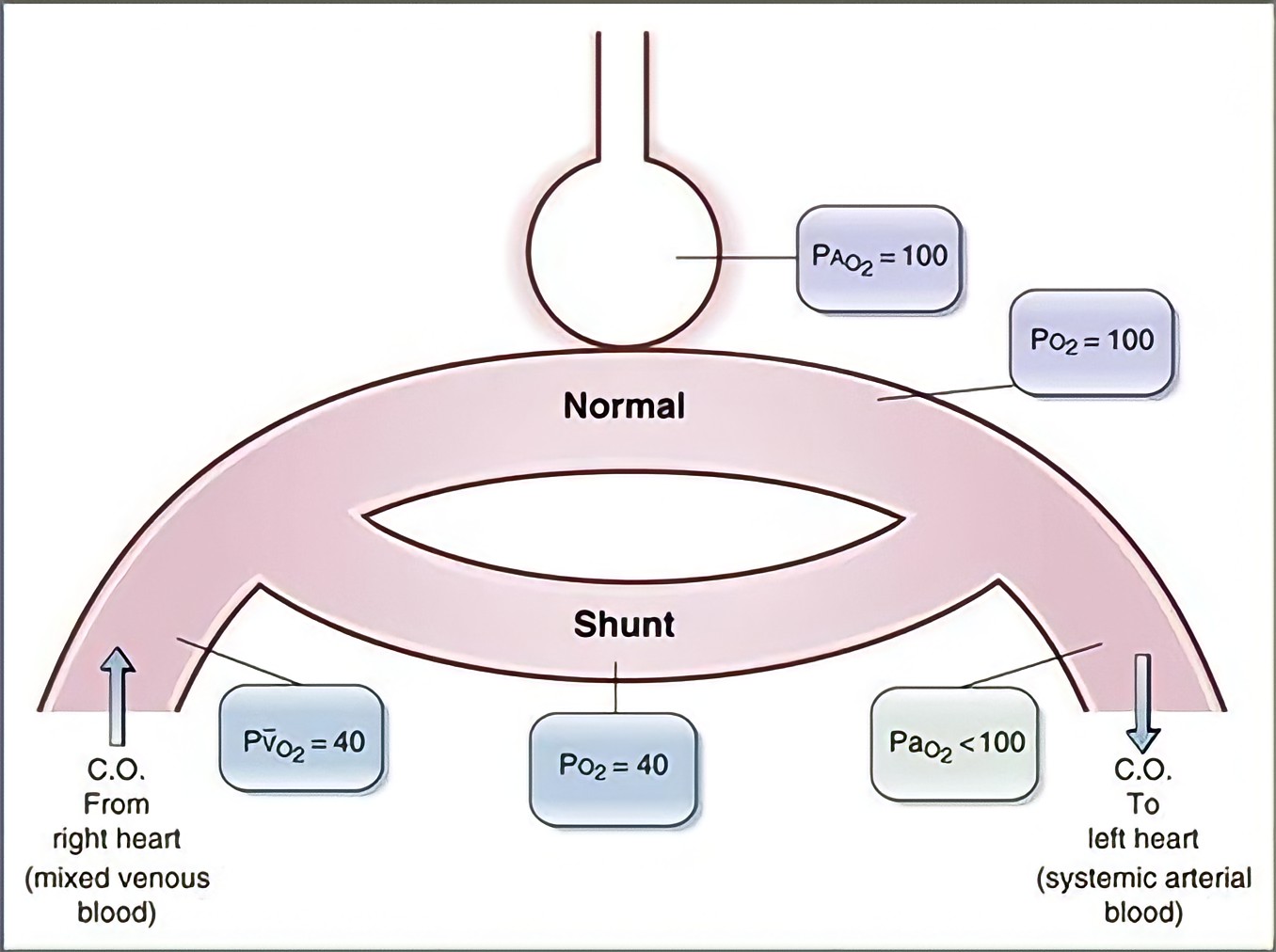 2
The bronchial arterial blood is oxygenated blood, supplies the supporting tissues of the lungs,including the connective tissue,septa,and large and small bronchi
2
3
After this bronchial blood & arterial blood passes through supporting tissues, it empties into pulmonary veins and enters the left  atrium, rather than passing back to the right  atrium (shunt blood)
3
4
4
The flow into left atrium and left ventricular output are about 1-2% greater than that of right ventricular output.
shunts
In Male Slides Only
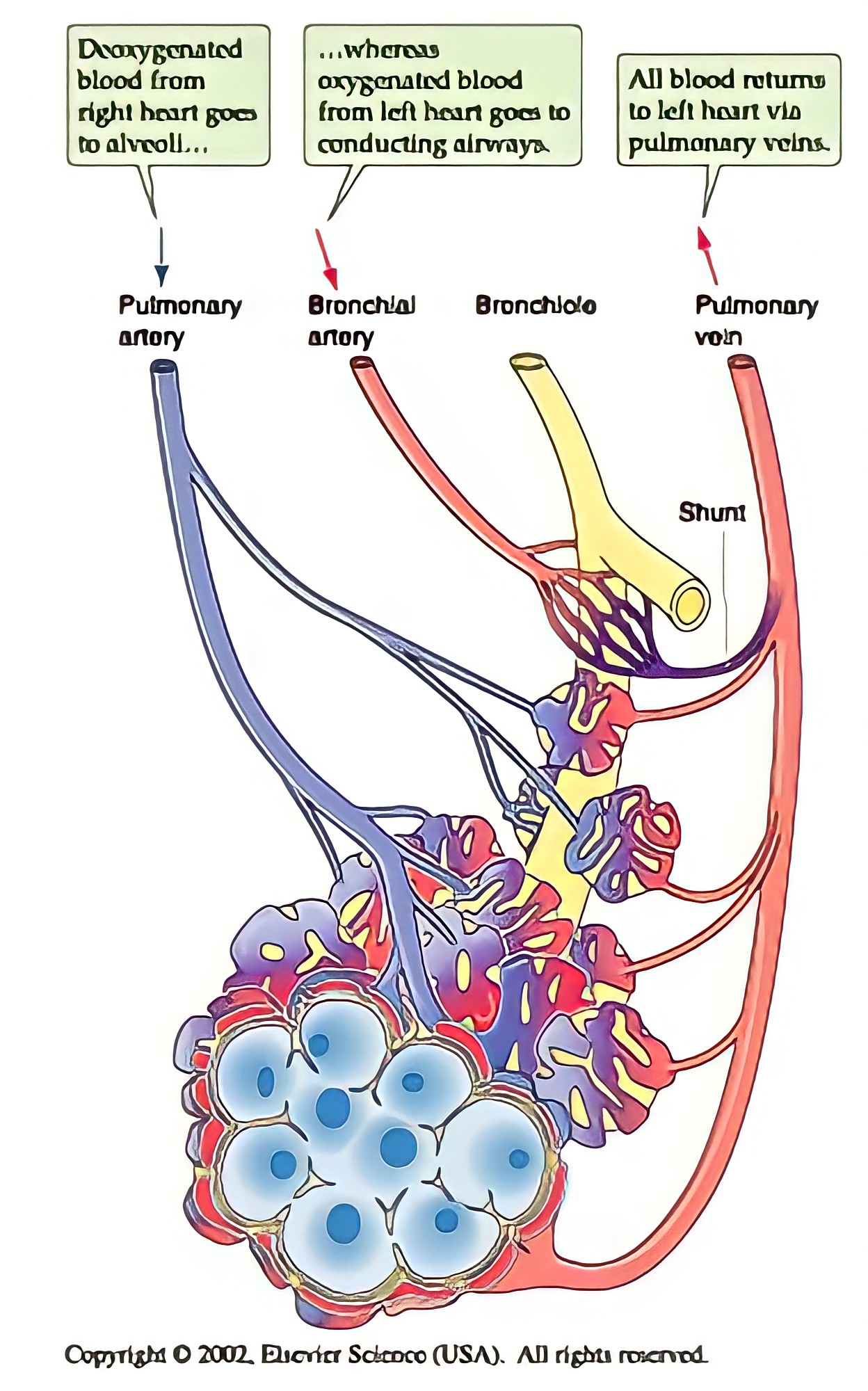 A portion of the pulmonary blood flow that  bypasses the alveoli (no gas exchange)
Bronchial blood flow & coronary blood flow (2%) bypasses the alveoli.
Example: right to left shunt
Will not be treated by high O2 supply
Useful diagnostic tool.
Shunt
Physiological shunt
Abnormal shunt
Regulation of Pulmonary Blood Flow
Regulation of pulmonary Blood flow
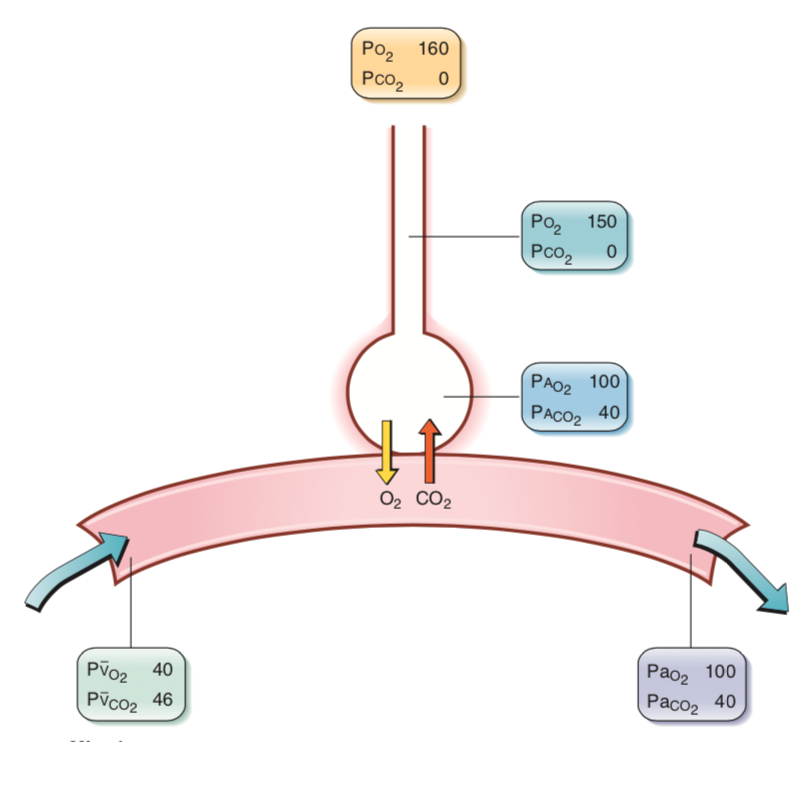 The major factor regulating pulmonary blood flow is the partial pressure of O2 in alveolar gas (PaO2 )
Decrease in PAO2 below 70 mmHg —> pulmonary vasoconstriction       
            Adaptive mechanism: blood flow is directed away from poorly
             ventilated region
Example: In high altitude PaO2 is reduced—> global vasoconstriction
Other factors:
Cardiac output
Decreased alveolar oxygen 
Chemical factors,vasoconstrictor or dilator
Hydrostatic pressure
Physical activity
Fetal pulmonary blood flow circulation is about 15% of cardiac output due to global vasoconstriction.
Effect of hydrostatic pressure on blood flow
Lowest point in lungs: normally  ~30 cm below highest point this represents 23 mm Hg pressure difference —> ~15 mmHg of which is above the heart & 8 below it.
Gravitational effect :
hydrostatic pressure is affected by gravity
pulmonary arterial pressure in uppermost portion of the lung of a standing person is ~15 mmHg less than pulmonary arterial pressure at the level of the heart.
Pressure in the lowest portion of lungs is ~8 mmHg greater.
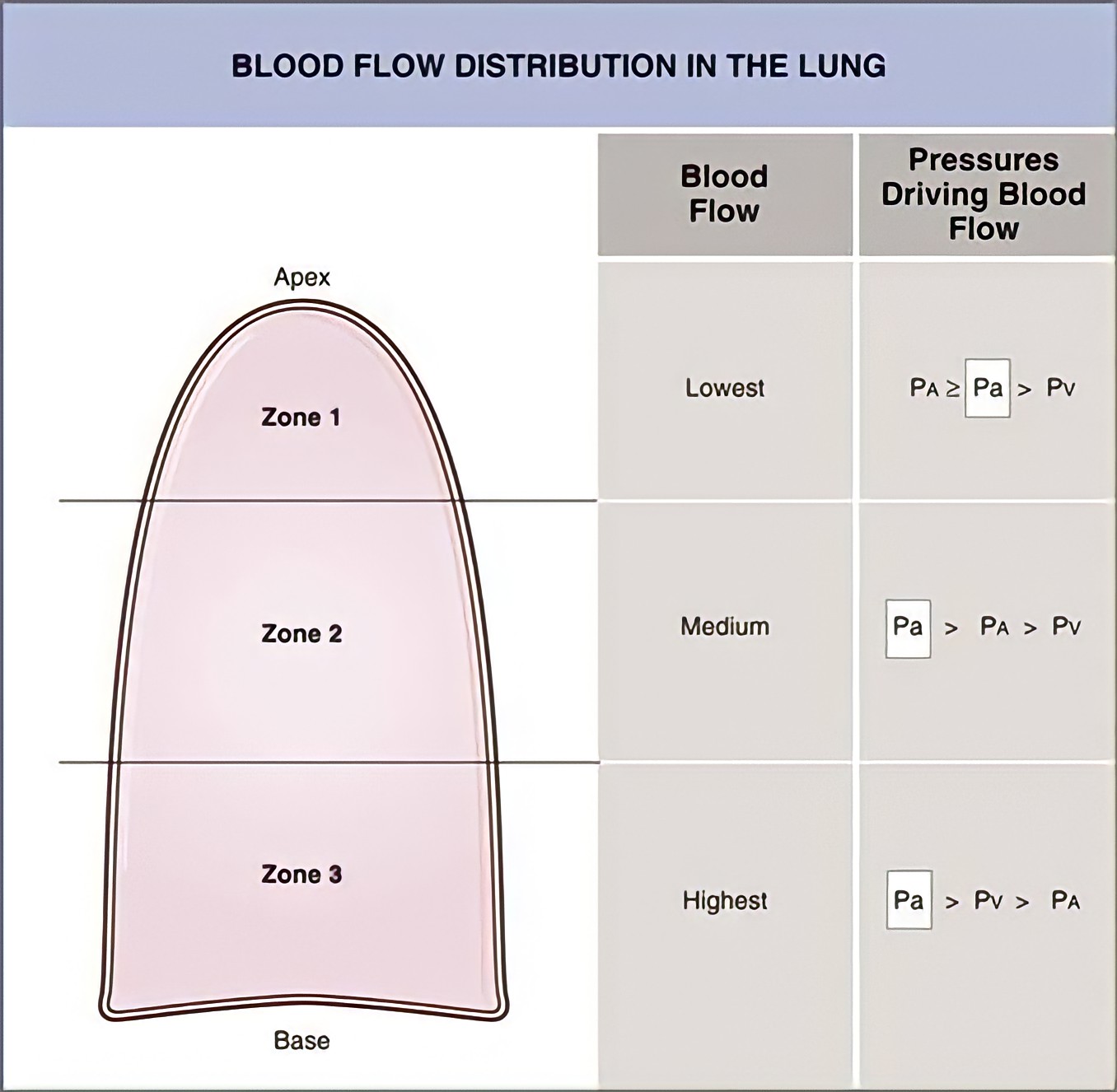 Position:
In Standing position at rest —> there is little flow in the top of the lung
In supine position —> blood flow is nearly uniform
Pressure differences have profound effects on blood flow through different areas of lungs → the effect determines/depicts blood flow per unit of lung tissue at different levels of lung in upright person.
Regulation of Pulmonary Blood Flow
Regulation of pulmonary Blood flow
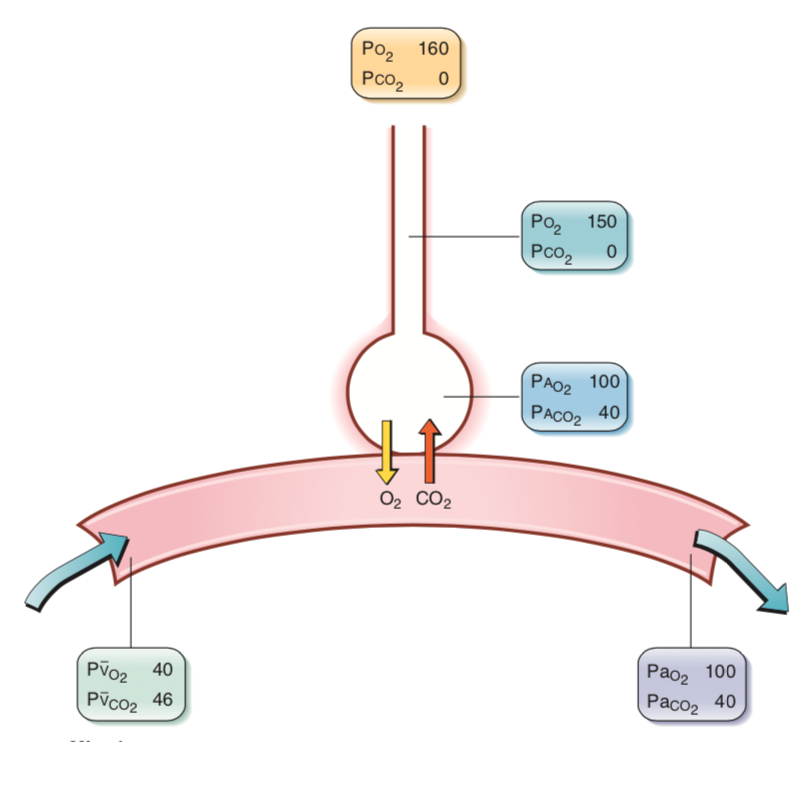 The major factor regulating pulmonary blood flow is the partial pressure of O2 in alveolar gas (PaO2 )
Decrease in PAO2 below 70 mmHg —> pulmonary vasoconstriction       
            Adaptive mechanism: blood flow is directed away from poorly
             ventilated region
Example: In high altitude PaO2 is reduced—> global vasoconstriction
Other factors:
Cardiac output
Decreased alveolar oxygen 
Chemical factors,vasoconstrictor or dilator
Hydrostatic pressure
Physical activity
Fetal pulmonary blood flow circulation is about 15% of cardiac output due to global vasoconstriction.
In female slides only
Distribution of ventilation
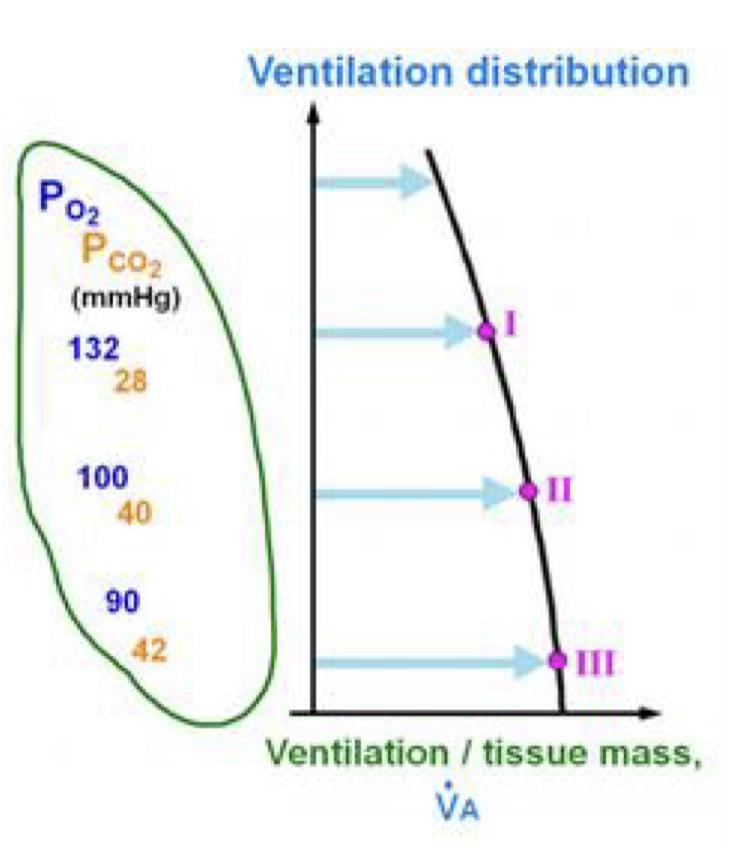 The right lung is slightly better ventilated than the left.
In a lateral position:
The dependent lung is better ventilated in a spontaneously breathing patient
The non-dependent lung is better ventilated in a ventilated patient
In an erect patient :
-the bases of the lung are better ventilated
-The weight of lung above compresses the lung below,improving the compliance of dependent lung whilst
 stretching the non-dependent lung
This is only significant at low inspiratory flow rates
The V/Q ratio in the bases is ~0.6
The V/Q ratio in the apices is > 3
In female slides only
Distribution of perfusion
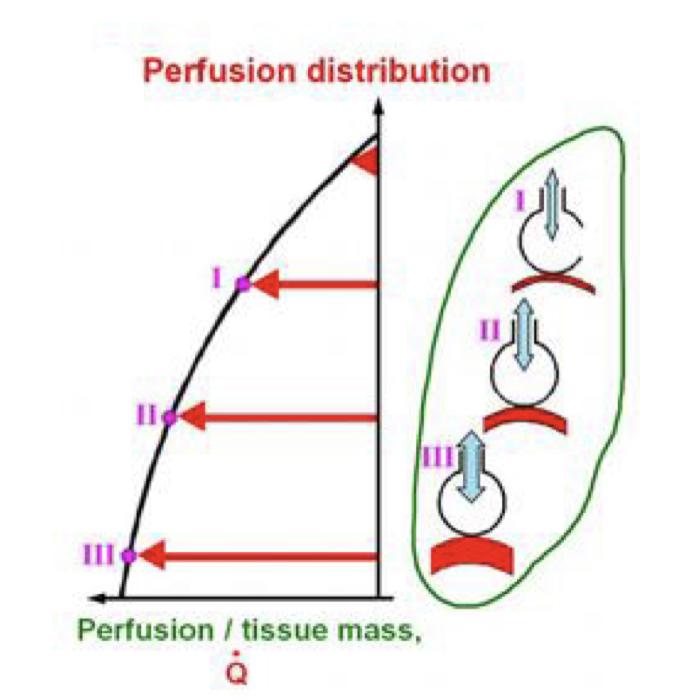 The pulmonary circulation is a low pressure circulation
Gravity therefore has a substantial effect on fluid pressure
Consequently, the distribution of blood throughout the lungs is uneven
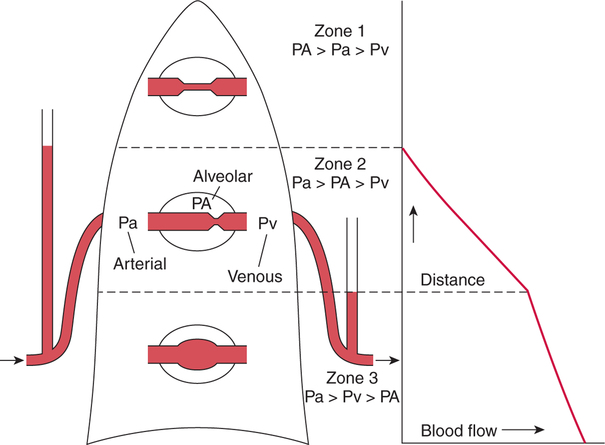 The bases perfused better than the apices
Effect of hydrostatic pressure gradient in the lungs on regional pulmonary blood flow
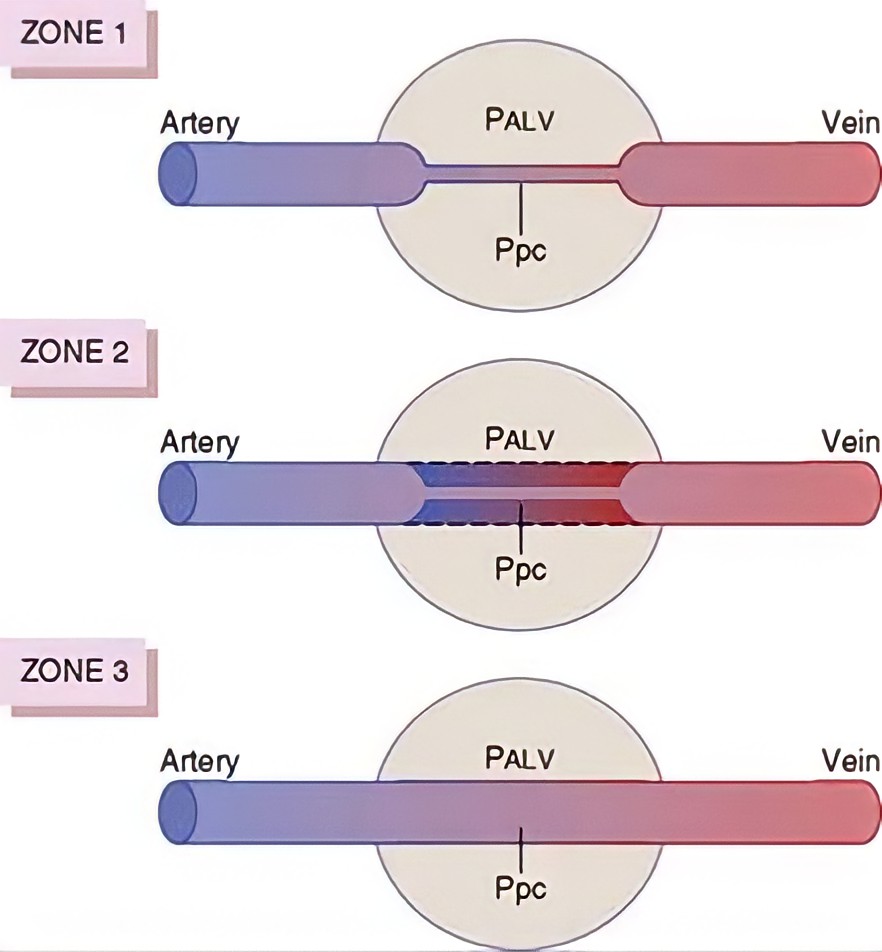 Zone 1
■ Systolic pressure > alveolar air pressure
■ diastolic pressure < alveolar air pressure 
only during peaks of pulmonary arterial pressure.
→ intermittent blood flow
Zone 2
Alveolar (pulmonary)capillary pressure and arterial pressure > alveolar 
air pressure during the entire cardiac cycle → continuous blood flow
Zone 3
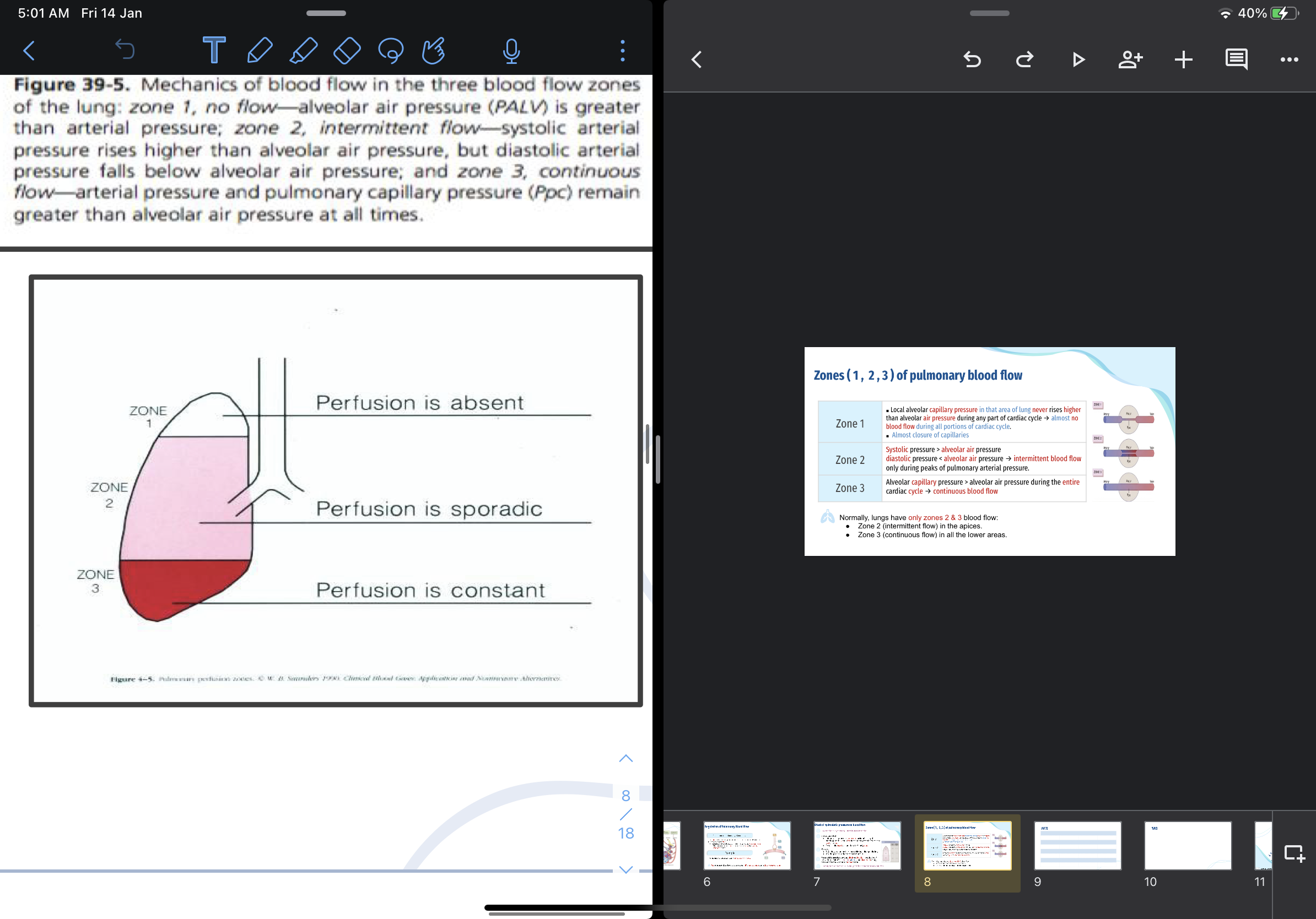 Normally, lungs have only zones 2 & 3 blood flow:
Zone 2 (intermittent flow) in the apices.
Zone 3 (continuous flow) in all the lower areas.
Exercise & Blood Flow at different levels in the lung
In the standing position at rest, there is little flow in the top of the lung but about five times as much flow in the bottom.
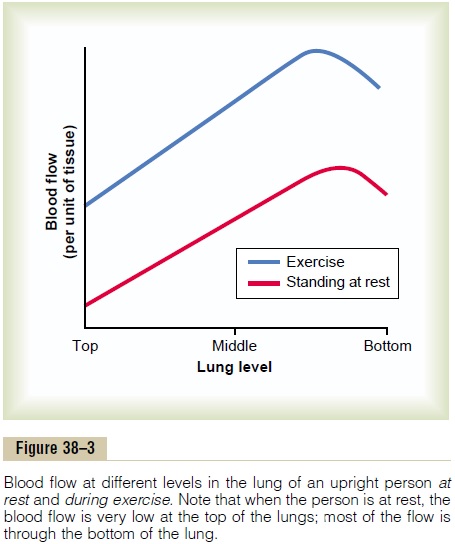 The blood flow in all parts of the lung increases during exercise
A major reason for increased blood flow is the pulmonary vascular pressures rise enough during exercise to convert the lung apices from a zone 2 pattern into a zone 3 pattern of flow.
Dead space & its effect on ventilation
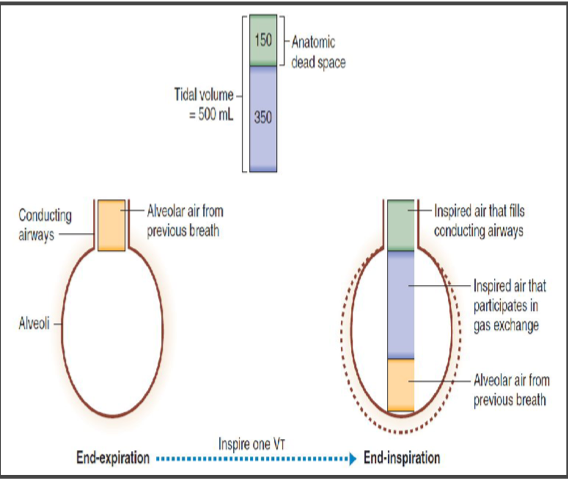 1- Anatomical dead space. 

Is the volume of air in respiratory conducting pathways.
150 ml = ⅓ of tidal volume. 
Air in dead space expired first.

2- Functional dead space. 

Alveoli that tend to act in gas exchange due to collapse or obstruction.         

3- physiological dead space.

The summation of alveolar & anatomical dead space. 



In Male slides Only
Ventilation – Perfusion (V/Q) Ratio
V/Q ratio : 

Is the ratio of alveolar ventilation to pulmonary blood flow per minute. 

(V) alveolar ventilation at rest = 4.2 L/min 

( perfusion-Q ) pulmonary blood flow = right ventricular output ( 5L/min) 

Normal V/Q ratio = 4.2 / 5 = 0.84 

Alveolar ventilation is 80% of value for pulmonary blood flow if tidal volume & cardiac output are normal

Exchange of O2&Co2 is nearly optimal, Alveolar PO2 is 104 mmHg.

Alveolar PCO2 is 140 mmHg.
Variation in V/Q in the Zones of Lung
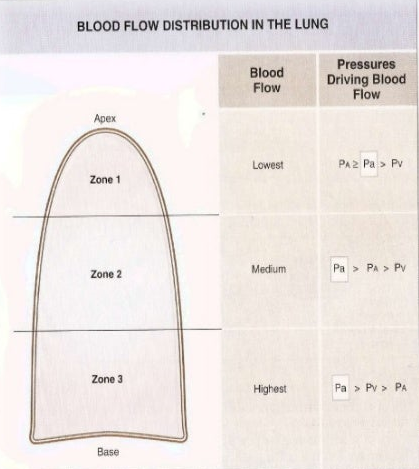 Apex is more ventilated than perfused.
■ Apex V/Q ratio = 3
■ Moderate degree of physiologic or
normal dead space. ( mimics dead space )                                        

Base is more perfused than ventilated.
■ Base V/Q ratio = 0.6
■ Physiologic or normal shunt.( mimics shunt ) 


V/Q is uneven in the three zones:                        
■ Average  V/Q ratio = 0.84

During exercise & lying flat in bed, 
V/Q ratio becomes more homogenous
among different parts of the lung.
In female slides only
Alveolar PO2 and PCO2 When V/Q equals = 0
When ( V ) is zero , like in case of bronchial obstruction , the V/Q ratio will be zero even if there is perfusion ( Q). 

Without alveolar ventilation , air in alveolus = venous return to lungs. 

The normal venous blood (V ) has a PO2 of 40mmHg and PCO2 of 45mmHg. (Shunt blood ).

these are the normal partial pressures of O2&Co2 in alveoli that have blood flow but no ventilation.
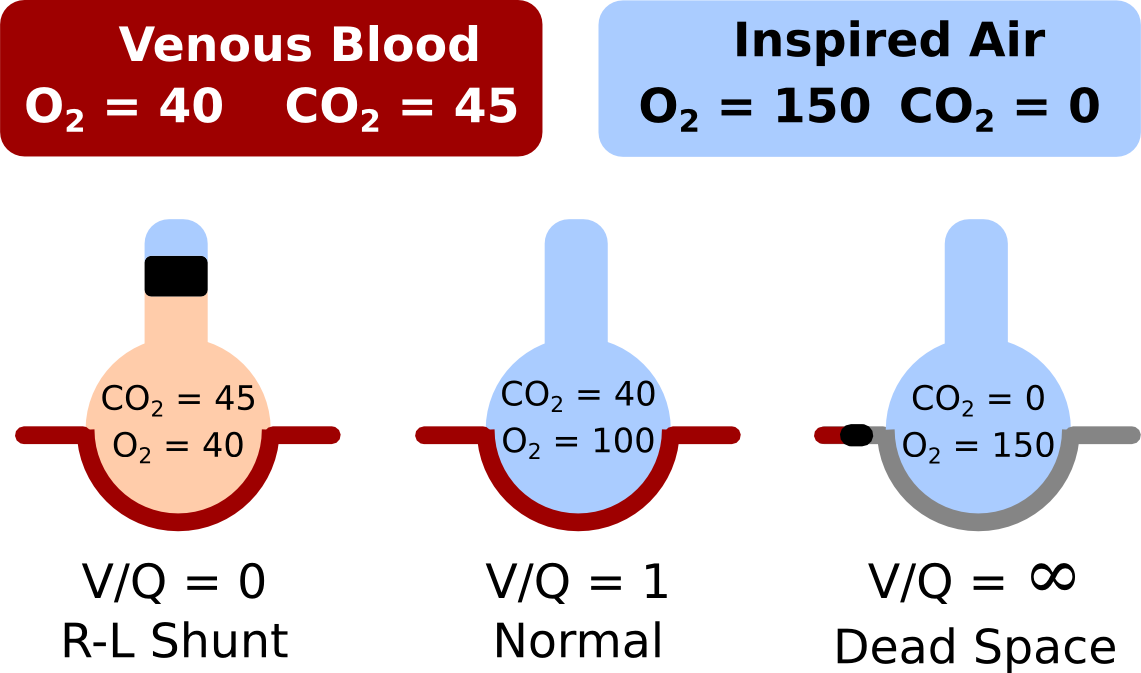 In female slides only
Alveolar PO2  and PCO2 When V/Q  ratio equals Infinity
There is ventilation but no perfusion ( Q) , like in case of pulmonary artery occlusion by thrombus or embolism , so the V/Q ratio will be infinite.

There will be no capillary blood flow to carry O2 or Co2 to alveoli. 

The inspired air has no O2 to the blood, or Co2 from the blood.

normal inspired and humidified air has a PO2 of 149 mmHg and a PCO2 of 0 mmHg & these will be the partial pressures of the two gases in alveoli.
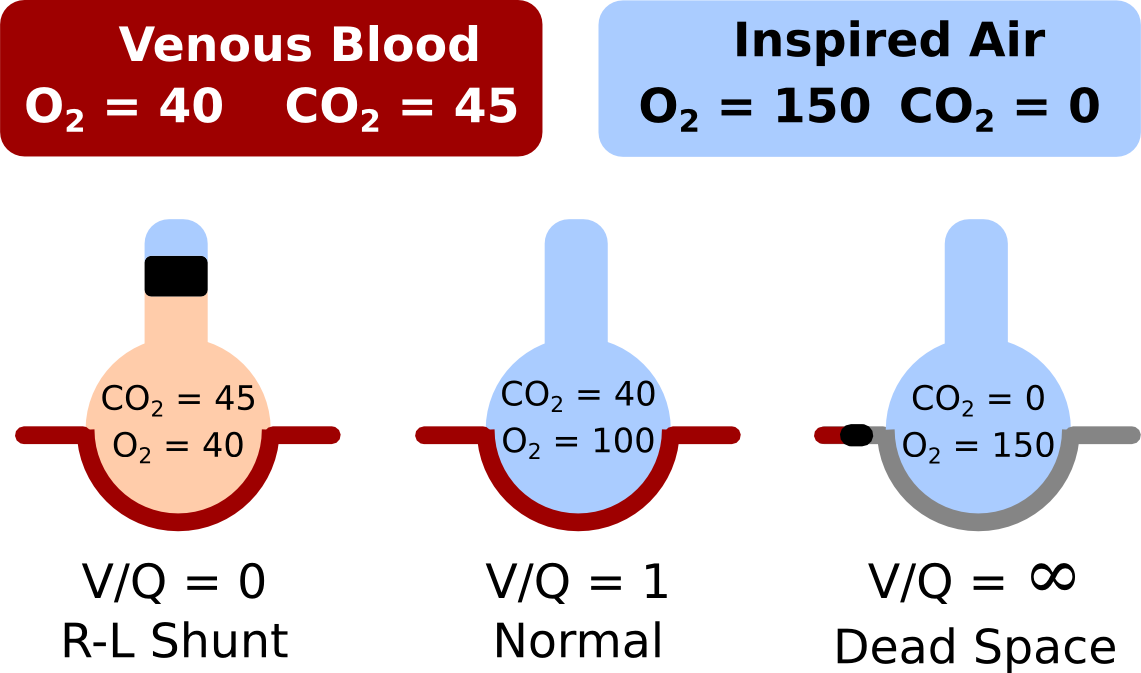 Importance of the V/Q Ratio
Physiological shunt : total quantitative amount of shunted blood per minute. 
any mismatch in ratio result in hypoxia 
Main function is determining of of state of oxygenation in body
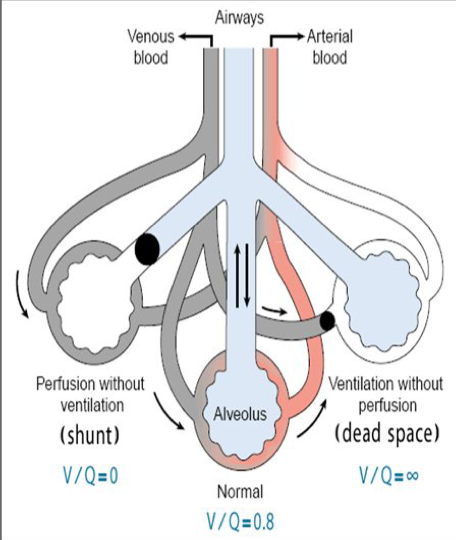 Less than normal
More than normal
Part of venous blood pass through pulmonary veins without oxygenated ( shunted blood )
No exchange of gas through respiratory membrane of affected alveoli
Physiologic dead space , high ventilation & low alveolar blood flow i
Ratio zero/infinity
Abnormalities of the V/Q Ratio
Changes in V/Q ratio can be caused by changes in ventilation or perfusion or both.
Airway obstruction → alveolar ventilation is affected (shunt). ( = 0 )
Pulmonary embolism →  perfusion is affected (dead space). ( = infinity )
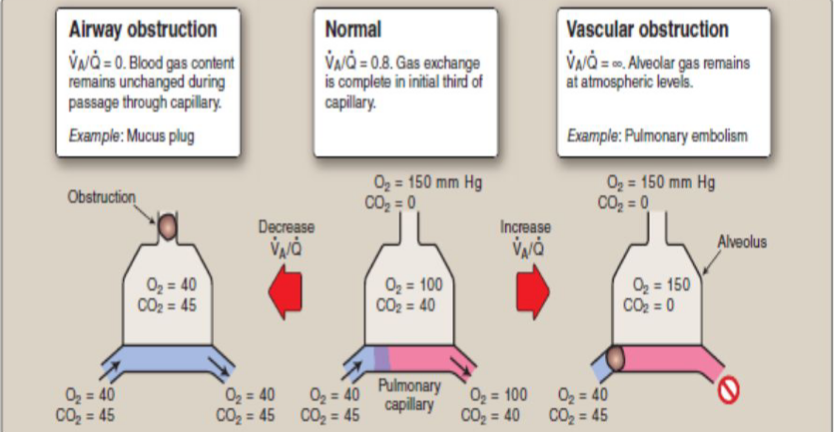 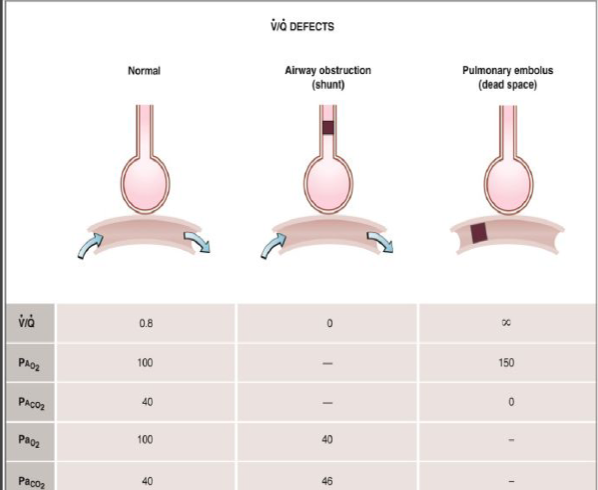 Effects of V/Q abnormalities on PO2 and Pco2
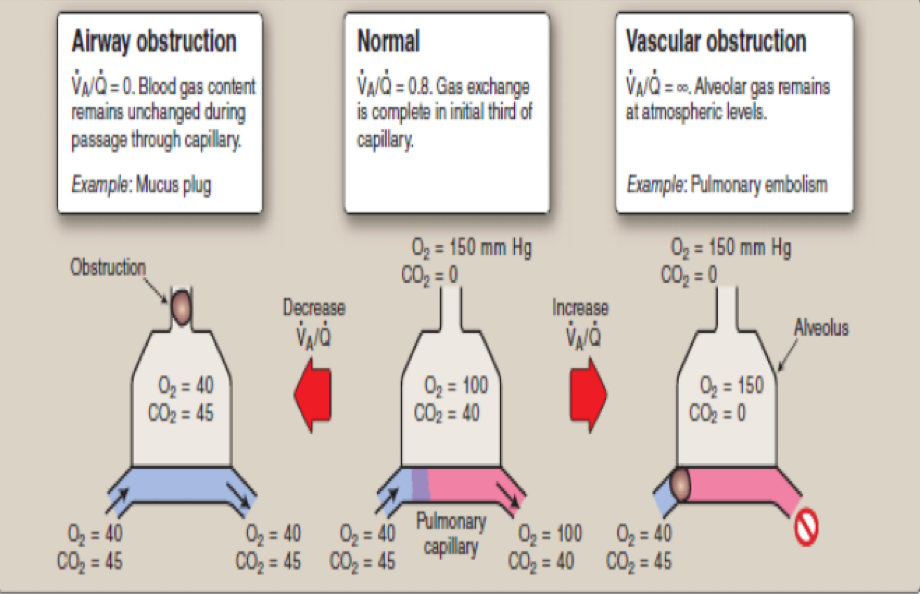 Female slide only
Causes of V/Q mismatch
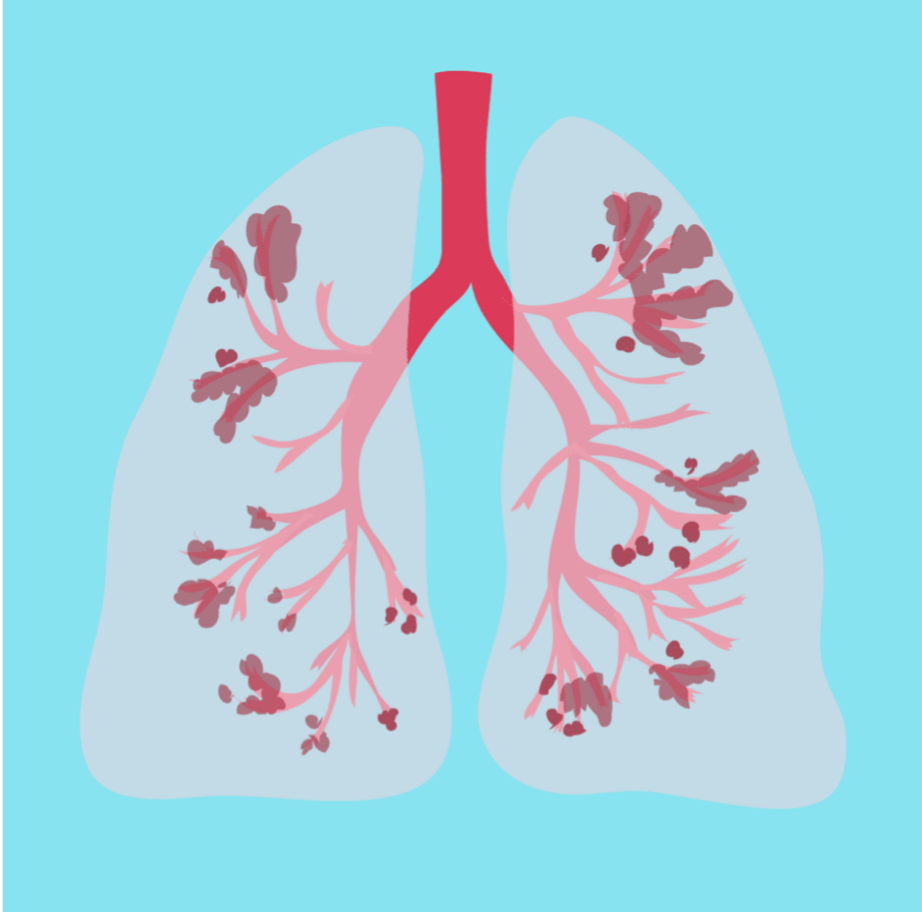 Pulmonary edema
Pneumonia
Asthma
Causes of V/Q dismatch
COPD
Airway obstruction
Chronic bronchitis
Abnormal V/Q Ratio in COPD
Eg: Chronic smokers with emphysema
COPD: bronchial obstruction in some areas & destruction of alveolar septa in other areas with patent alveoli.

COPD patients have some areas of the lung exhibit serious physiologic shunt  & other areas serious physiologic dead space.

Both conditions tremendously decrease the effectiveness of the lungs as gas exchange organs → as little as 10% of  normal.

COPD  is the most prevalent cause of pulmonary disability today.
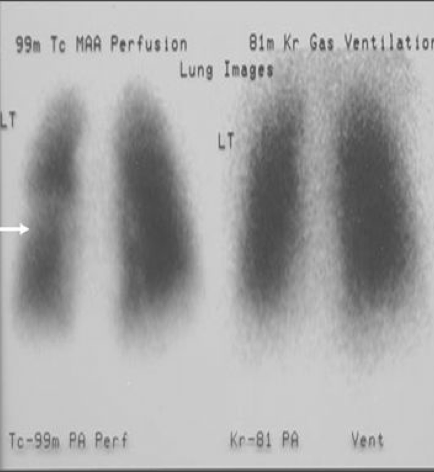 In male slides only
Clinical Application
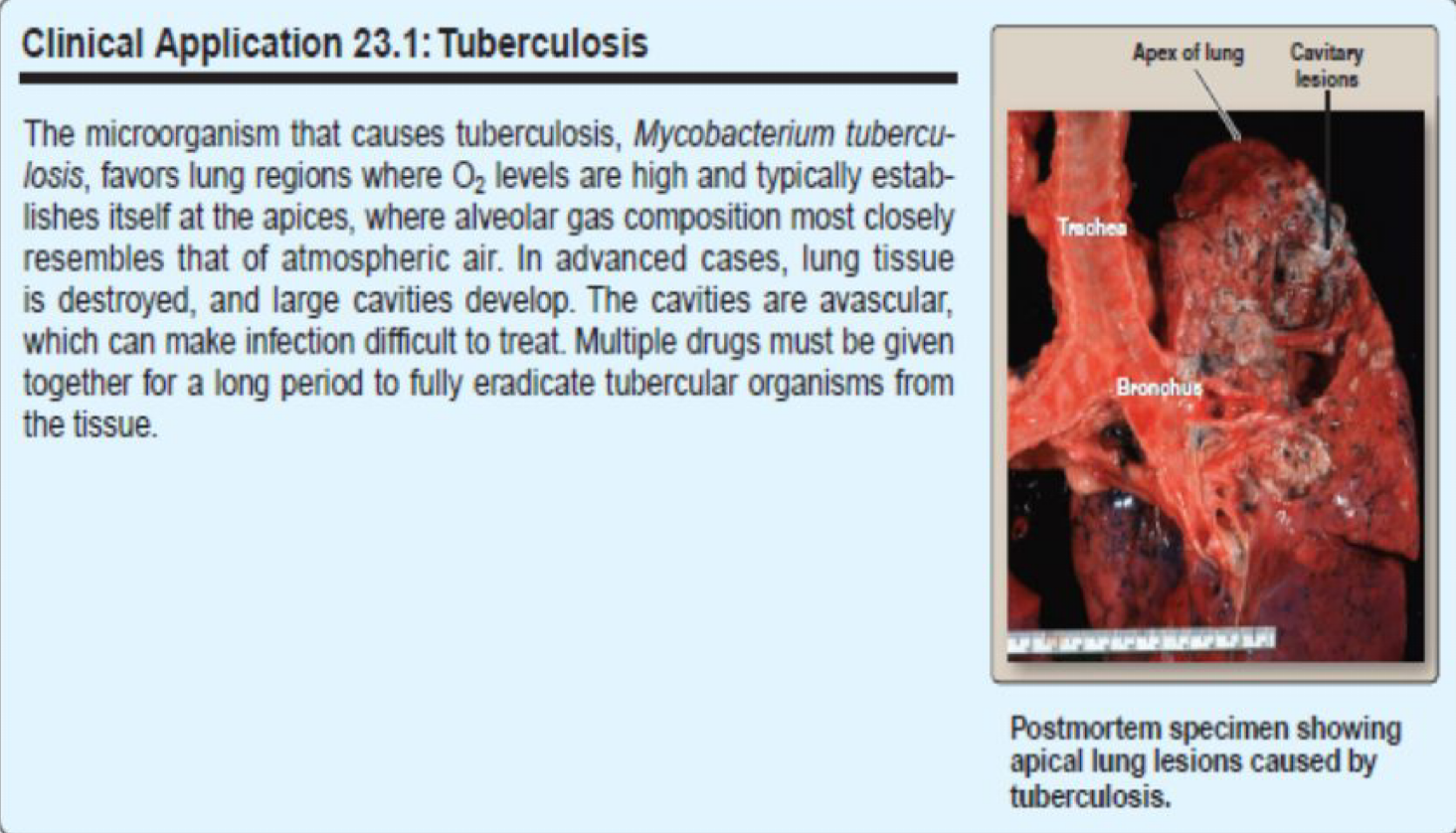 Clinical Application
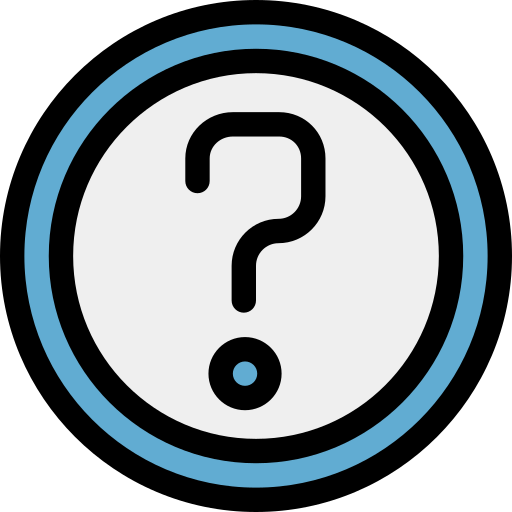 For more questions please click on the icon
MCQ                                                                                    1 A   2.B   3.C   4.A
SAQ
Q1) Enumerate the type of pulmonary circulations and what they supplies?
Q2) what is the Causes of V/Q mismatch
Q3) Enumerate the factors of regulation of pulmonary blood flow ?
1)High-pressure/low-flow circulation, Supplies systemic arterial blood to Trachea ,Bronchial tree ,Supporting tissues of lung ,0uter coats
   Low-pressure/high-flow circulation , Supplies venous blood from all parts of the body to alveolar capillaries
2) COPD,Pneumonia,Asthma,Pulmonary edema
3) Cardiac output,Decreased alveolar oxygen,Chemical factors,vasoconstrictor or dilator,Hydrostatic pressure
Team leaders
Deema aljuribah       Mishal Alsuwayegh        Waleed Alrashoud
Team members
Faisal Ali 
Othman Aldraihem 
Abdullah Alqarni
Rayan Alotaibi 
Faisal Alkhunein 
Mishari Alenezi 
Bandar Almutiri
Fahad Alhelelah
Rayan Bosaid
Maram Beyari 
Raghad Alnadeef
Hend Almogary
Farah Alfayez
Kadi Khalid aldoosari
Farah mohammed Alqazlan 
Ghada Binslmah
Shatha Alshabani
Jana alhazmi
Ibraheem Alkanhal
Saad Alhammad
Emad Almutairi
Ahmad Almarshed
Salman Almutaz
Osama Alzahrani
Physio442@gmail.com